Kimyo
10-sinf
Mavzu: 
Aminlarning umumiy formulasi. Olinishi. Fizik va kimyoviy xossalari. Ishlatilishi
Mustahkamlash
1. C4H11N tarkibli aminlarning nechtasi birlamchi amin hisoblanadi?
2 ta
3 ta
4 ta
5 ta
C.  4 ta
Mustahkamlash
Qaysi nitrobirikmalarni qaytarish natijasida para- metilanilin olinadi?
Para-dinitrobenzol
Para-metilnitrobenzol
Para-dimetilbenzol
1-metil-2-nitrobenzol
B.  Para-metilnitrobenzol
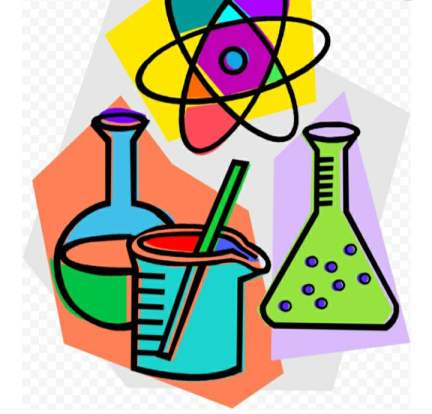 Mustahkamlash
Sintetik tola neylon olish uchun qaysi amindan foydalaniladi?
Etilendiamin
Anilin
Tetrametilendiamin
Geksametilendiamin
D.  Geksametilendiamin
Mustahkamlash
Birlamchi, ikkilamchi va uchlamchi aminlarni qaysi reaksiya orqali bir-biridan farq qilish mumkin?
Alkillash
Yonish
Nitrit kislota ta’sir ettirish
Oksidlash
C.  Nitrit kislota ta’sir ettirish
Bugun darsda
Nomenklaturasi
Olinishi
Fizik xossalari
Kimyoviy xossalari
Aminlar
Aminlar deb, ammiakning vodorodlari uglevodorod radikallariga almashinishidan hosil bo‘lgan birikmalarga aytiladi. Aminlarning tuzilishiga qarab, ular ammiakning hosilasi ekanligini ko‘rish mumkin. 
Ammiak molekulasidagi bitta vodorod atomi radikalga o‘rin almashsa – birlamchi, ikkita vodorod atomi ikkita radikalga o‘rin almashsa – ikkilamchi, uchta atomi uchta radikalga o‘rin almashsa – uchlamchi aminlarni hosil qiladi.
Aminlar
NH3
ammiak
R                         R                      
R – NH2                N – H                  N – R 
                         R                          R
Birlamchi       ikkilamchi        uchlamchi
Amin                amin                 amin
Nomenklaturasi
Ratsional nomenklatura bo‘yicha aminlarning nomi radikallar nomiga “amin” so‘zini qo‘yib o‘qishdan kelib chiqadi.
CH3
    N – C2H5
CH3
dimetiletilamin
CH3
      N – H 
C2H5
metiletilamin
CH3 – NH2
metilamin
Nomenklaturasi
Sistematik nomenklatura bo‘yicha aminlar nomi uglevodorodlar nomi oldiga “amino” so‘zi qo‘shiladi va –NH2 aminoguruh yaqin joylashgan uglerod atomi tomonidan raqamlanish boshlanadi.
1
3
4
4
1
2
2
3
5
CH3 – CH – CH – CH3
          NH2   CH3
2-amino-3-metilbutan
CH2 – CH2 – CH2 – CH – CH3 
NH2                        CH3
1-amino-4-metilpentan
Nomenklaturasi
Bir xil radikalli simmetrik aminlarni nomlaganda, ikkilamchi va uchlamchi aminlar radikal nomiga di-, tri- qo‘shib nomlanadi: 
HN(C2H5)2 – dietilamin, 
(CH3) 3N – treimetilamin.
Izomeriyasi
Aminlarda uglevodorod zanjirining struktur izomeriyasi va amoniguruhning holat izomeriyasi kuzatiladi. 
Masalan, C4H9NH2 ning 4 ta birlamchi amin izomeri mavjud:
CH3 – CH2 – CH2 – CH2 – NH2
1-aminobutan
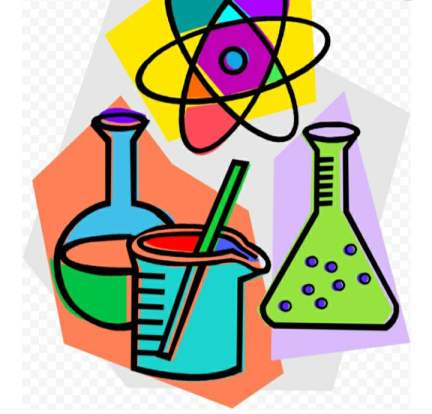 Izomeriyasi
CH3 – CH2 – CH – CH3 
                   NH2
CH3 – CH – CH2 – NH2
           CH3
2-aminobutan
1-amino-2-metilpropan
CH3
CH3 – C – NH2 
          CH3
2-amino-2-metilpropan
Olinish usullari
Nitrobirikmalarni vodorod atomlari bilan katalizator ishtirokida qaytarilganda aminlar hosil bo‘ladi:
C2H5NO2 + 3H2                     C2H5NH2 + 2H2O

   nitroetan                                      etilamin
Fizik xossalari
Aminlarning dastlabki vakillari – metilamin, dimetilamin va trimetilamin gaz, qolganlari suyuqlik bo‘lib, yuqori molekulaga ega bo‘lganlari esa qattiq moddalardir. 
Quyi molekulyar aminlar suvda yaxshi eriydi va ishqoriy eritma hosil qiladi, ularning molekulyar og‘irligi ortishi bilan suvda eruvchanligi pasayadi, zichligi hamda qaynash temperaturasi  ortadi.
Kimyoviy xossalari
1. Tuz hosil qilishi: Aminlarga kislotalar ta’sir ettirib tuzlar olinadi. Bu reaksiyada vodorod ioni azot atomidagi bir juft erkin elektronlarga birikib, musbat zaryadli ammoniy ionini hosil qiladi:
CH3NH2 + HCl              CH3NH2  HCl
+
H
CH3  N    
         H
H
CH3  N  H  
         H
Cl-
+ HCl
Kimyoviy xossalarik
2. Aminlarning yonishi. Aminlar havoda yonadi. Yonish mahsulotlari sifatida CO2 va H2O dan tashqari N2 molekulasini ham hosil qiladi.
4CH3NH2 + 9O2          4CO2 + 10H20 + 2N2
4C2H3NH2 + 15O2         8CO2 + 14H2O + 2N2
Bilasizmi?
Aminlardan eng ko‘p amaliy ahamiyatga ega bo‘lgan amin aromatik amin – anilindir. Anilinning asosiy miqdori bo‘yoq sanoatida ishlatiladi. 
Anilinga oksidlovchilar ta’sir etganida, turli rangdagi moddalar hosil bo‘ladi, masalan, qora anilin hosil bo‘ladi.
Bundan  tashqari, anilin ko‘p dori moddalarni sintez qilish uchun dastlabki xomashyo hisoblanadi.
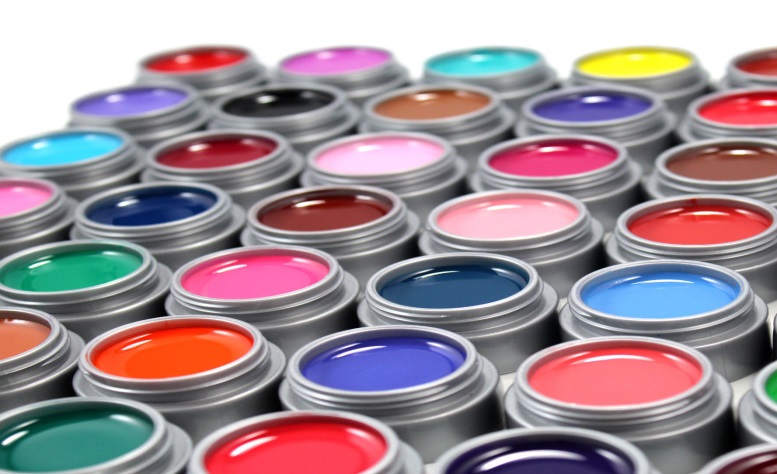 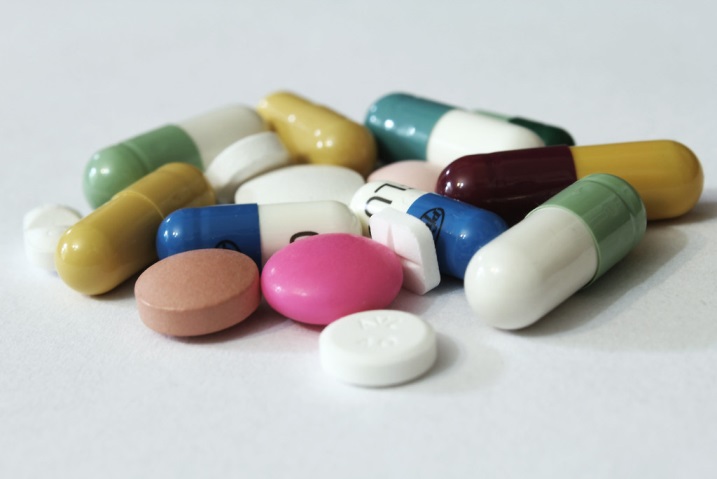 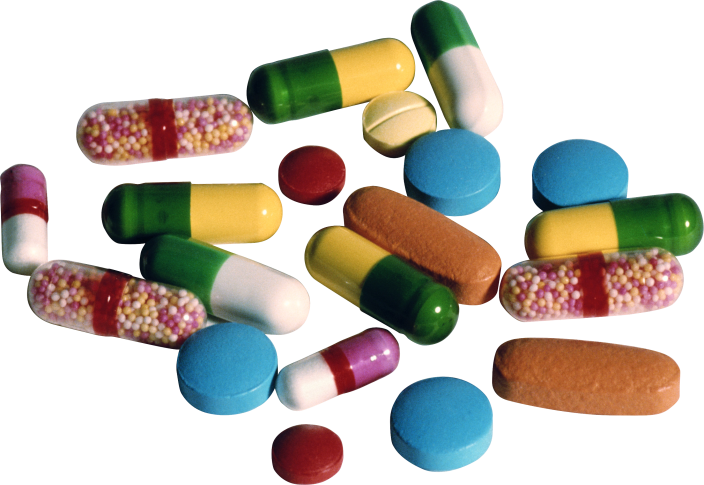 Mustaqil bajarish uchun topshiriqlar
1. “Aminlarning umumiy formulasi. Olinishi. Fizik va kimyoviy xossalari. Ishlatilishi” mavzusini o‘qish.

2. 138-sahifadagi 1- va 2- topshiriqlarni bajarish.
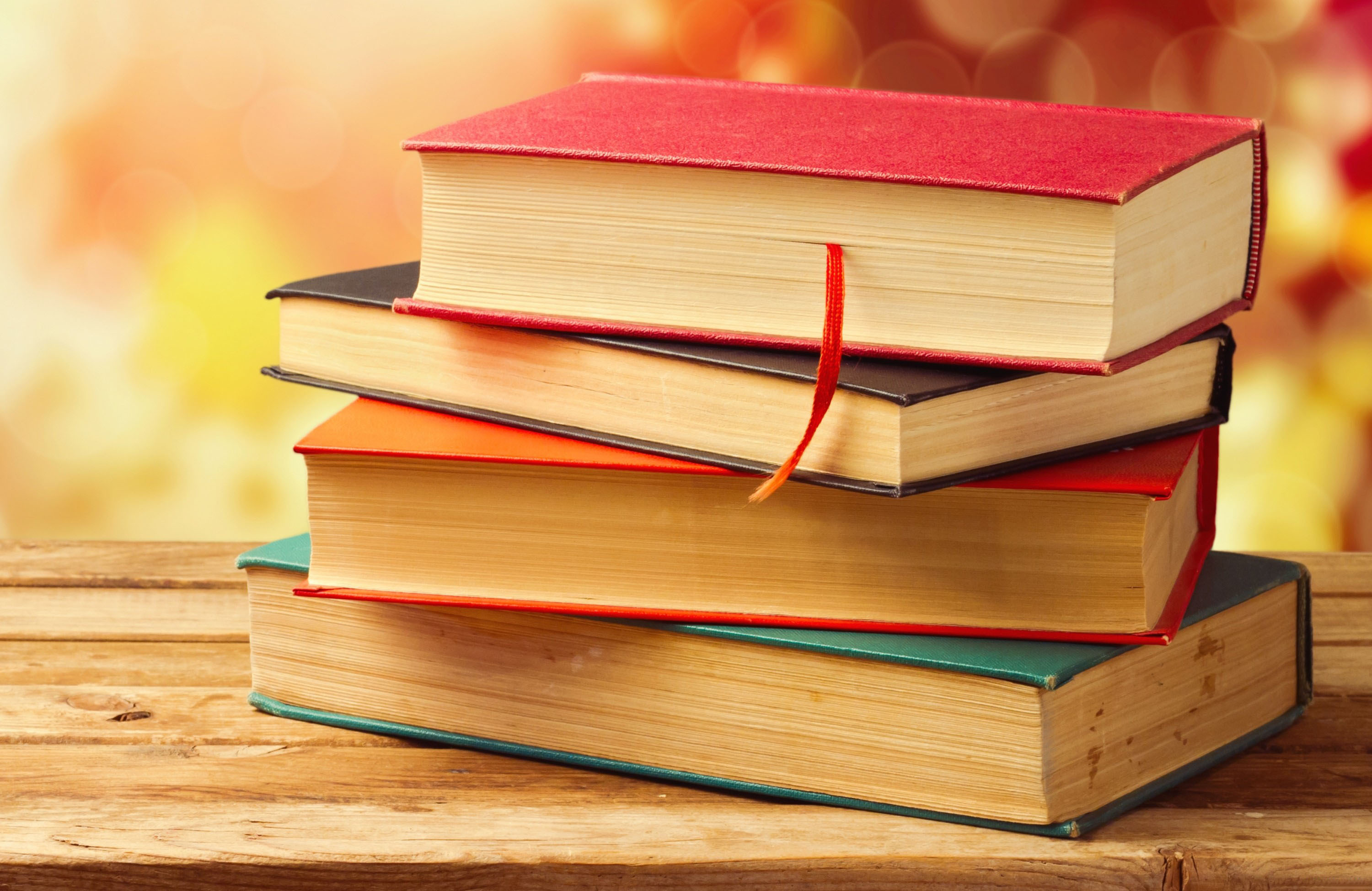